CHÀO MỪNG CÁC CON đẾN VỚI 
Tiết học tiếng việt
LỚP 1/4
GV:  Vuõ Thò Kim Anh
Học vần
ÔN TẬP GIỮA HỌC KÌ I
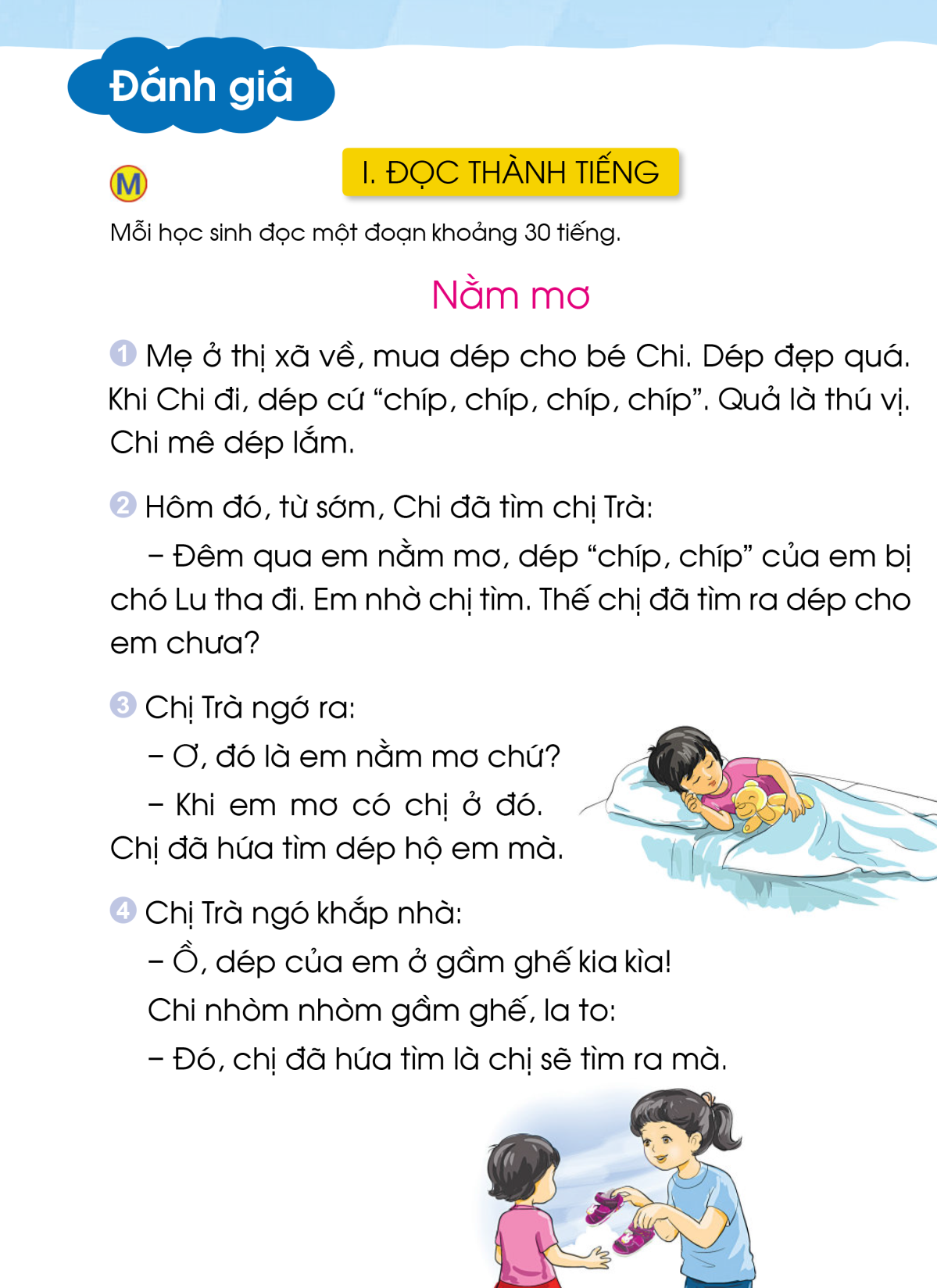 Nằm mơ
Mẹ ở thị xã về, mua dép cho bé Chi. Dép đẹp quá. Khi Chi đi, dép cứ ”chíp, chíp, chíp, chíp”. Quả là thú vị.  Chi mê dép lắm.
	Hôm đó, từ sớm, Chi đã tìm chị Trà:
	- Đêm qua em nằm mơ, dép ”chíp, chíp ” của em bị chó Lu tha đi.  Em nhờ chị tìm.  Thế chị đã tìm ra dép cho em chưa?
1
thị xã
2
3
4
5
thú vị
từ sớm
6
7
tha đi
8
9
Nằm mơ
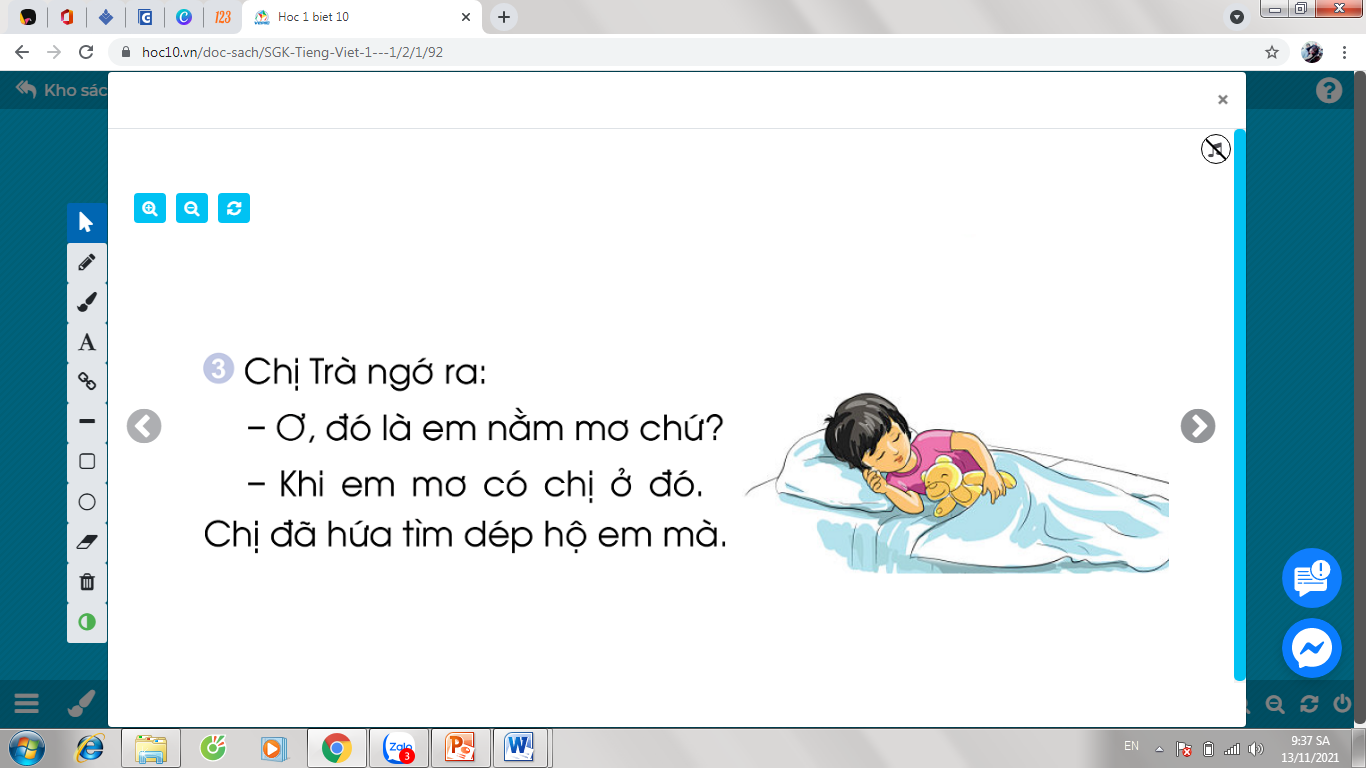 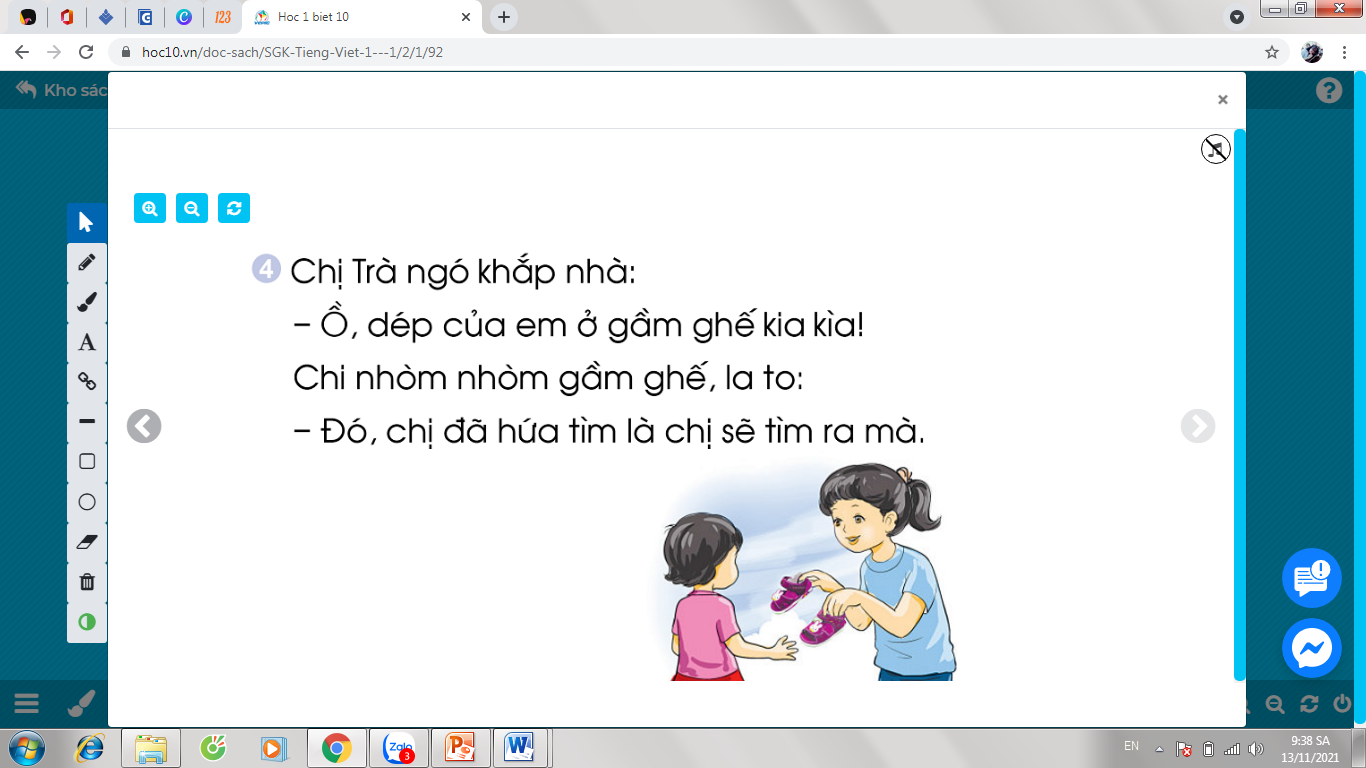 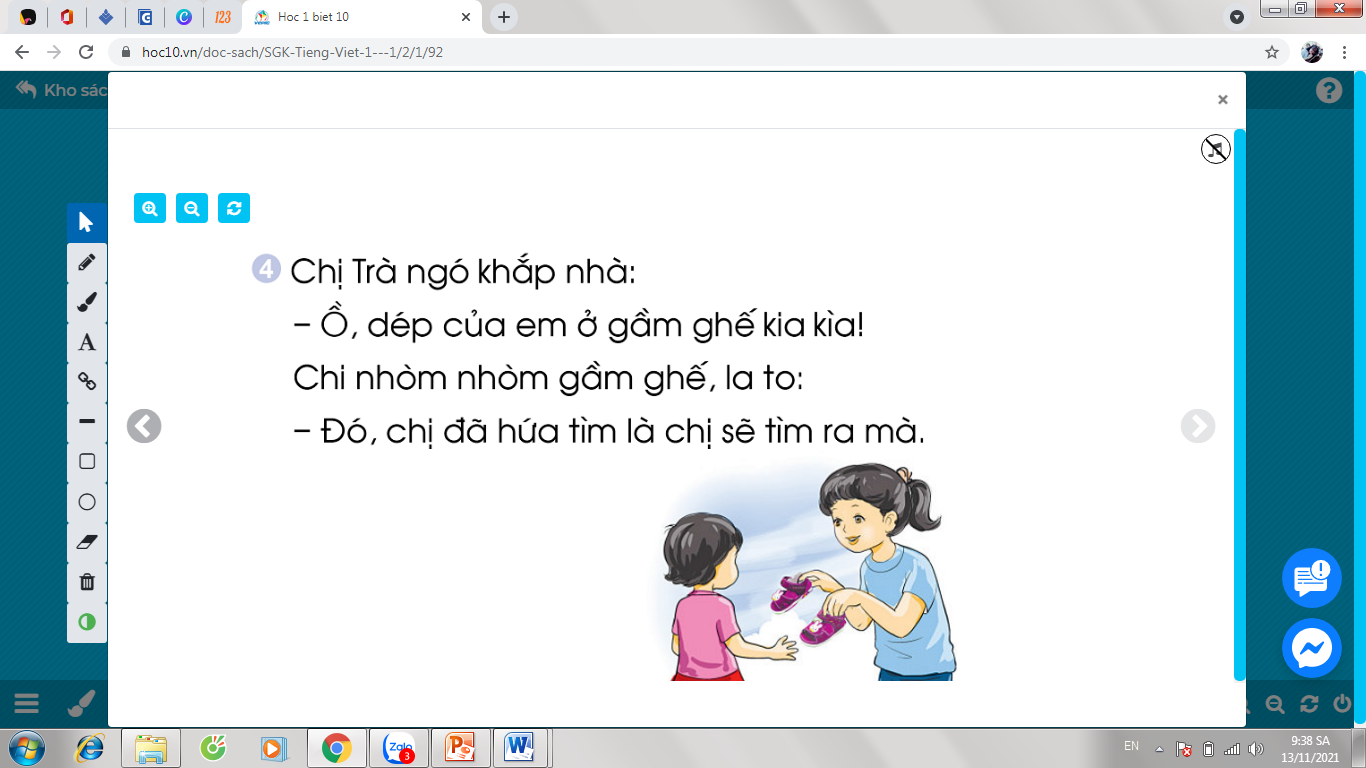 - Ai mua dép cho Chi?
- Khi đi, dép của Chi có gì đặc biệt?
- Chi nằm mơ thấy gì?
- Chi kể gì cho chị Trà?
- Dép của Chi được tìm thấy ở đâu?
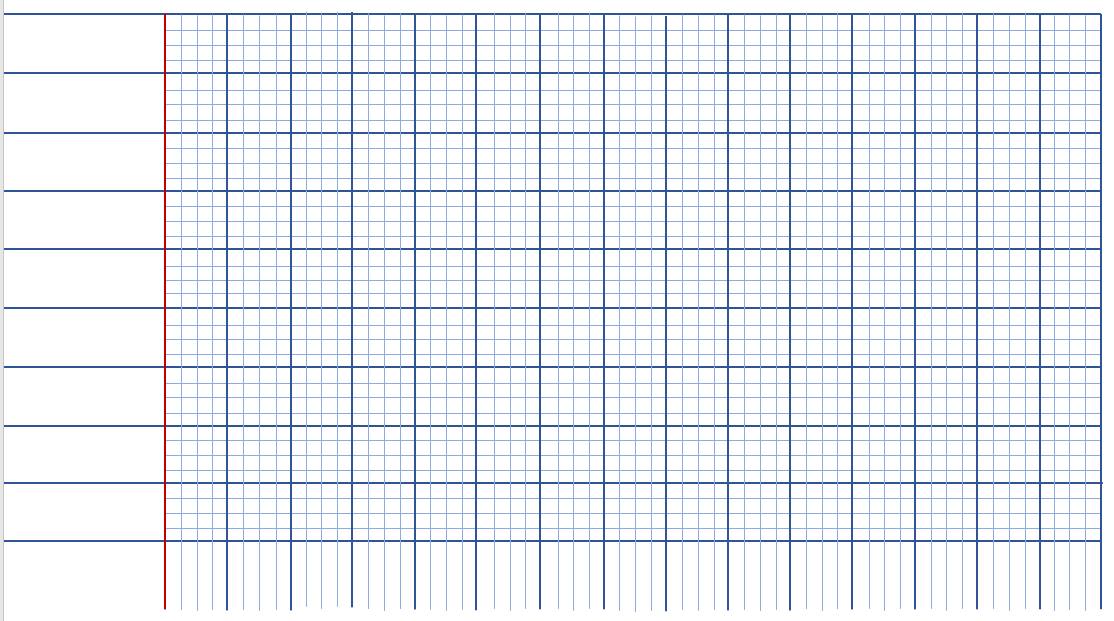 ξẒ Ǻua Ύʱp εo χȾ.
c/k?
1.
chữ ...í
tam ...a
c
k
...ể lể
c
k
k
...ũ ...ĩ
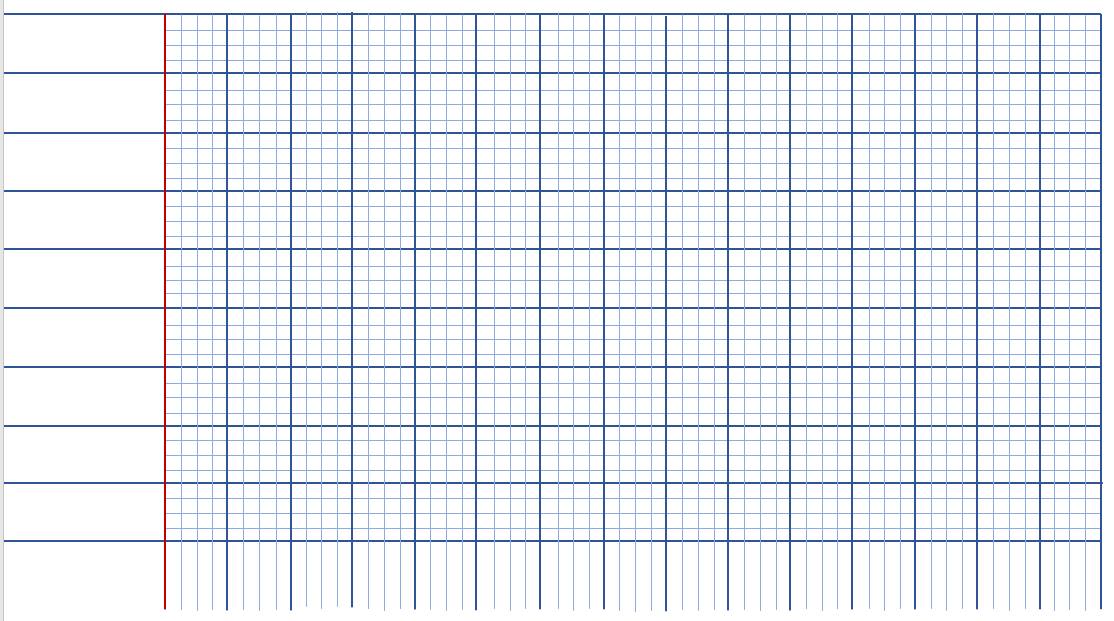 tr
ch
cá ......ắm
......ia sẻ
ch/tr?
2.
tr
......e dù
ch
......e ngà
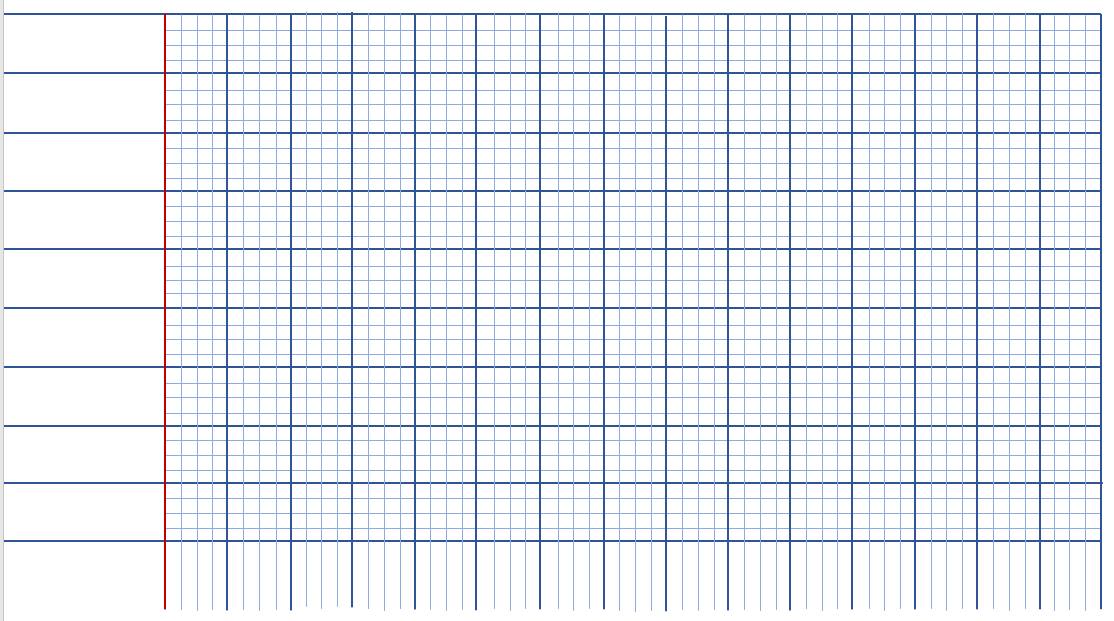 ngh
ng
ngh
.......ẫm  .......ĩ
......ỉ hè
ng/ngh?
im/iêm?
3.
4.
ng
ngh
ng
........ô ........ê
tre .......à
lúa ch..........
ch........ sẻ
im
iêm
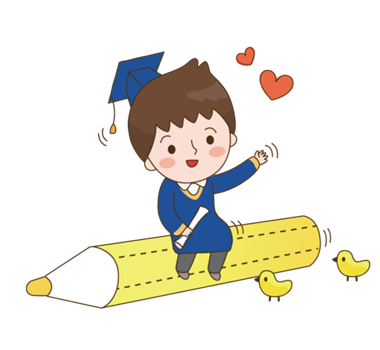 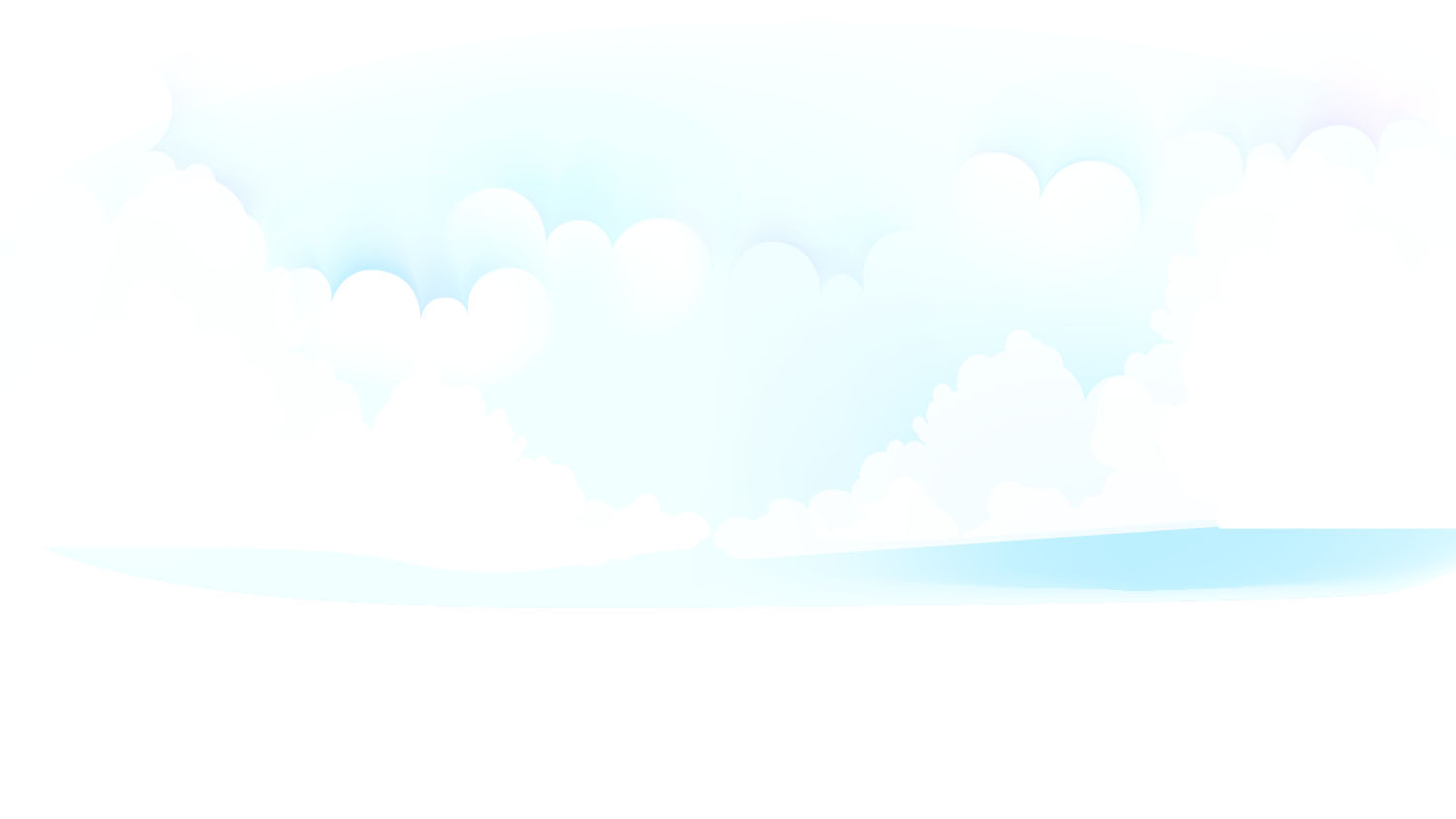 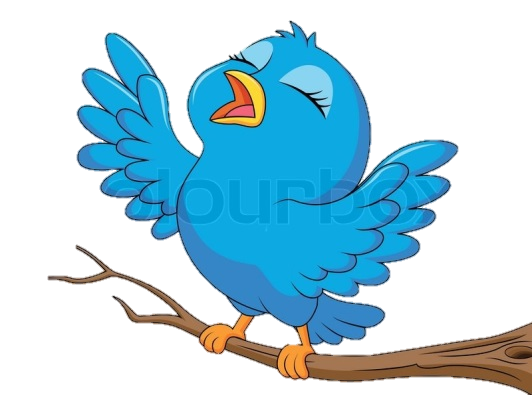 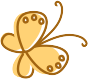 Chào tạm biệt các con.
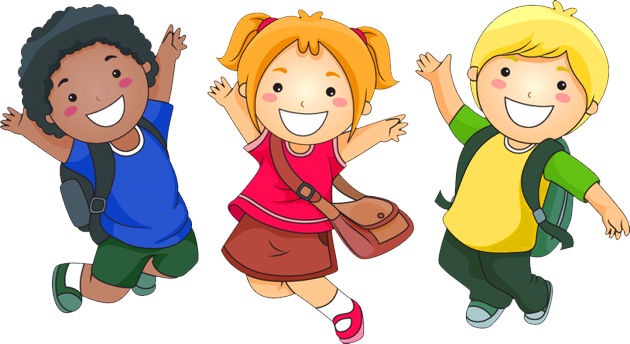 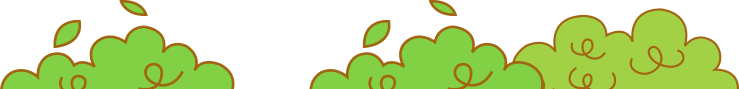 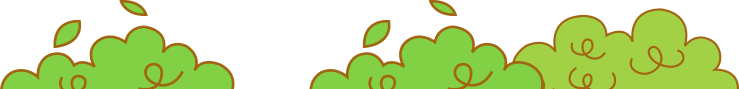